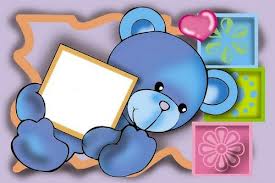 نلعب ونتعلم
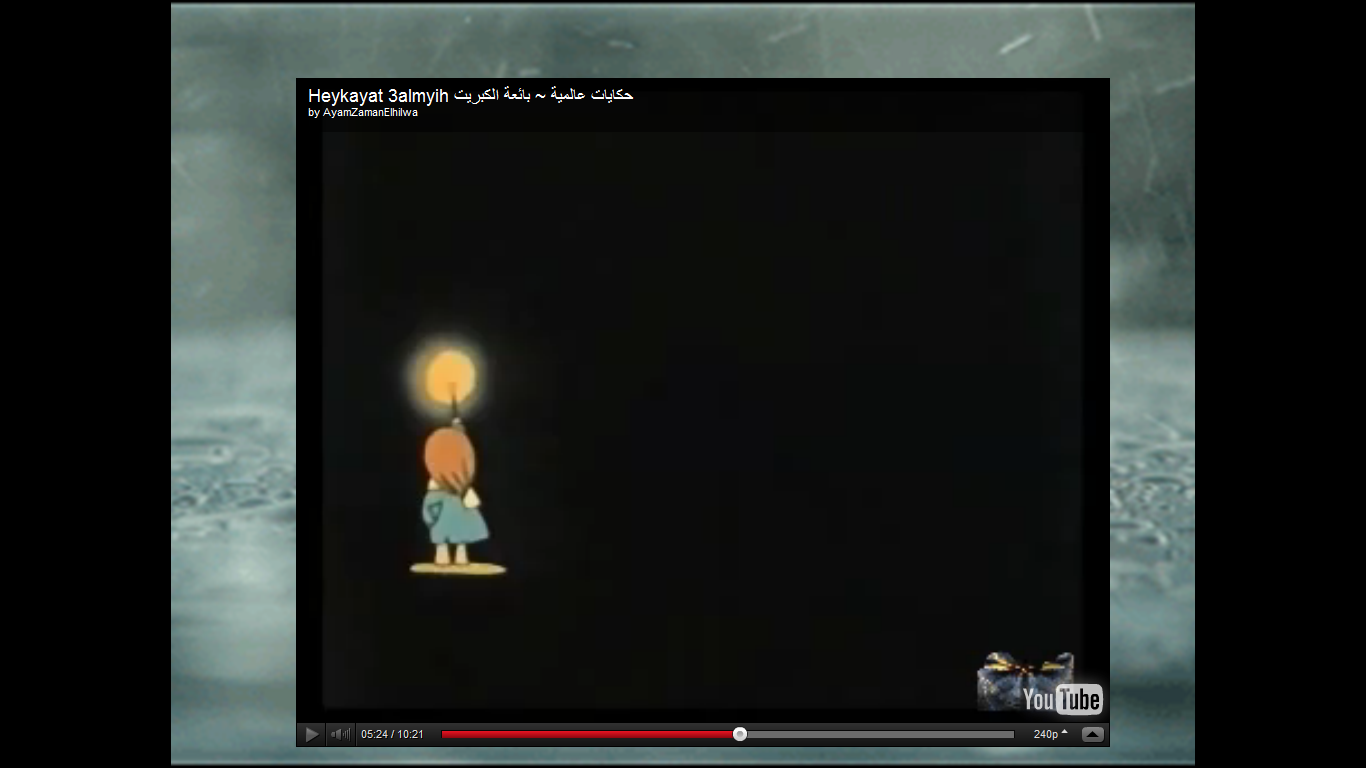 كيف تشعرون بعد مشاهدة الفيديو؟
حسب رأيكم كم هو عمر بائعة الكبريت؟
هل الإنسان في هذا العمر يمكنه أن يعمل؟ علل إجابتك.
ما هي الحقوق المطروحة في القصة؟
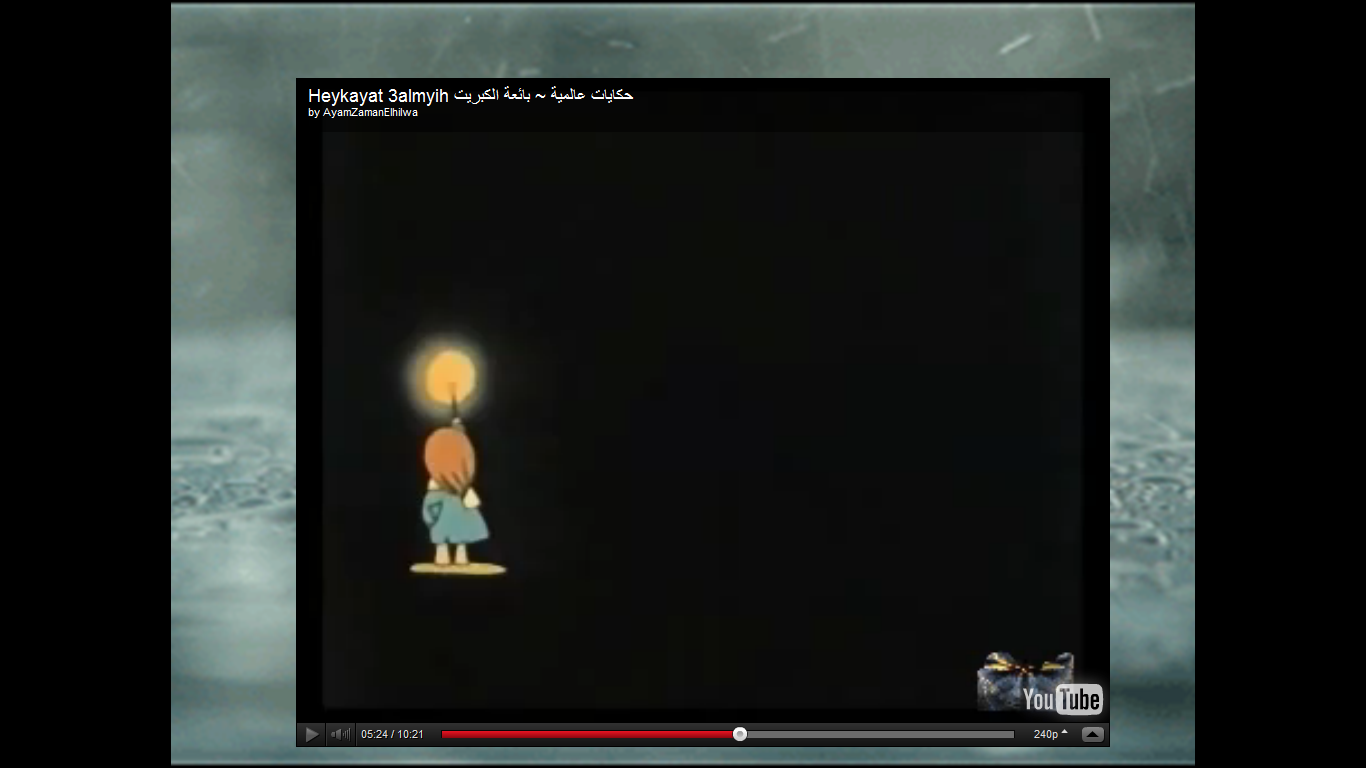 هل القصة واقعية أم خيالية؟ علل إجابتك.
ما هي الفكرة المركزية في القصة؟
ما هو الموضوع الذي تعالجه القصة؟
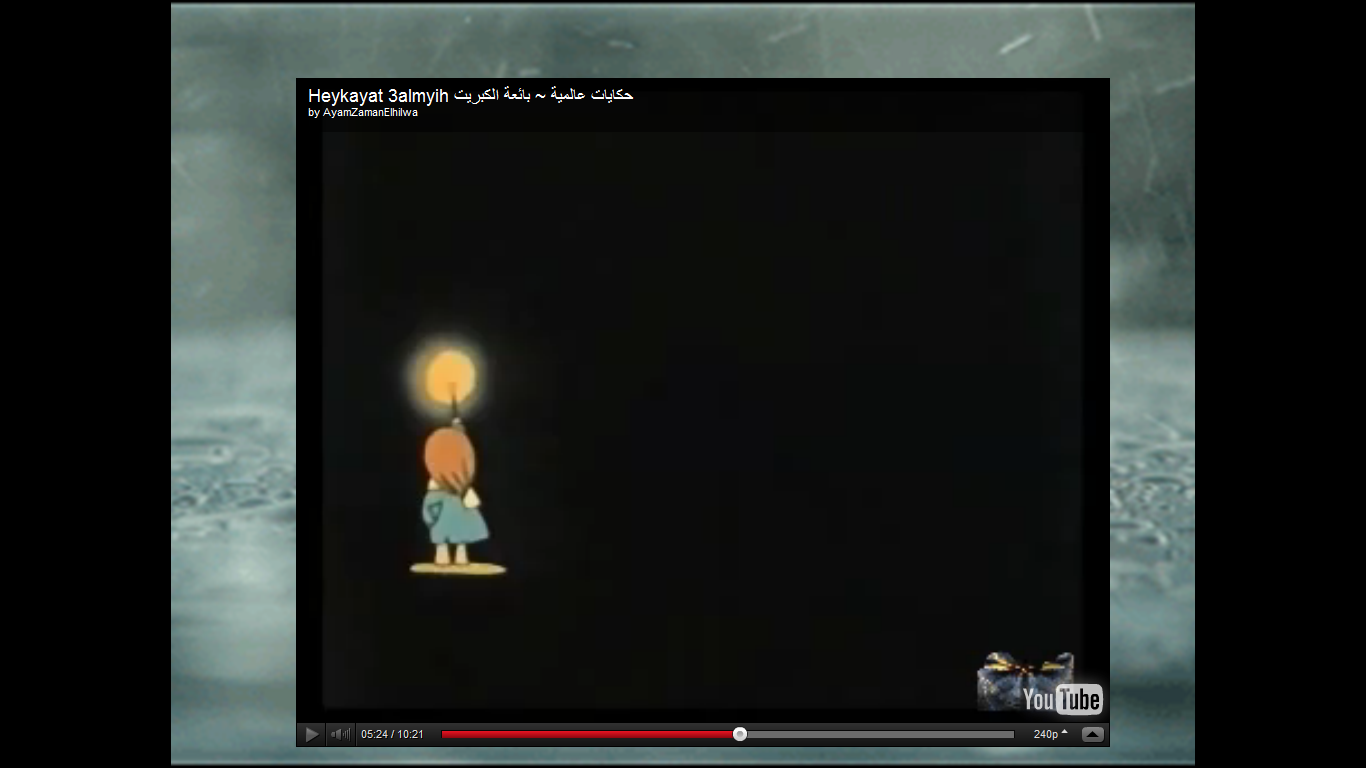 حسب رأيكم كم هو عمر بائعة الكبريت؟
هل الإنسان في هذا العمر يمكنه أن يعمل؟ علل إجابتك.
هل يُستدلُ من النص أن الطفلة تُداوِمُ في المدرسةِ ؟ إدعم رأيكَ
ما هي الحقوق المطروحة في القصة؟
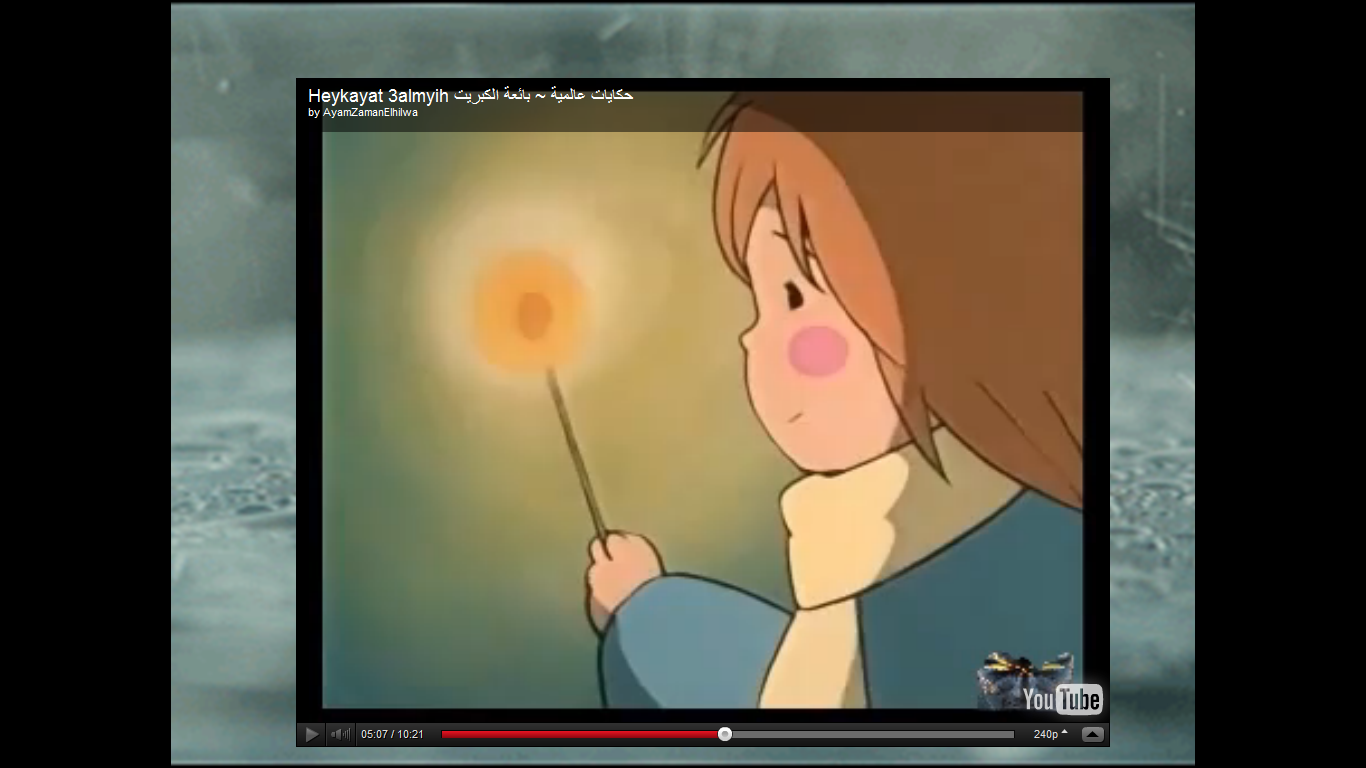 لو كنت مكان بائعة الكبريت كيف سيكون شعورك عندما يطردك سيدك من المنزل ويأمرك بالخروج للعمل في البرد الشديد؟
اقترح عنوانا آخر للقصة.
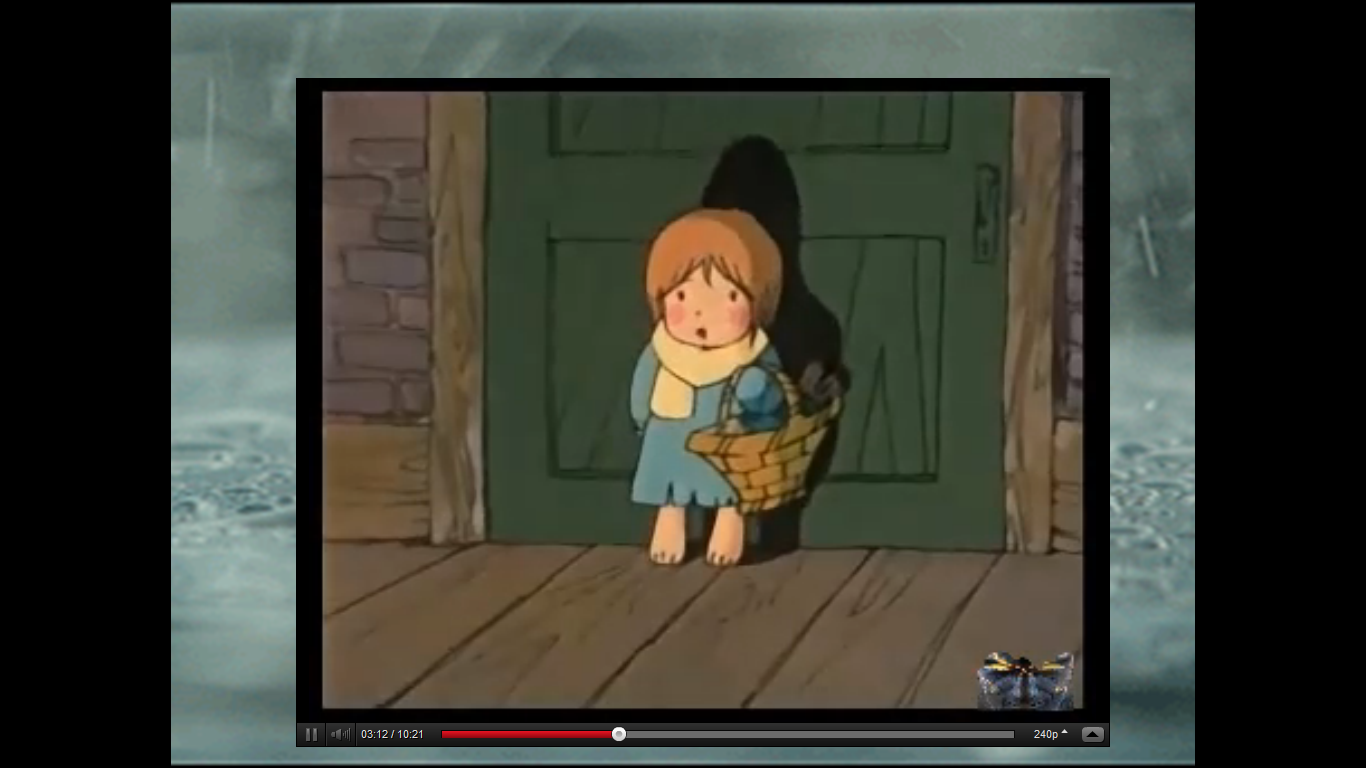 لو كنت مكان بائعة الكبريت كيف كنت ستتصرف؟
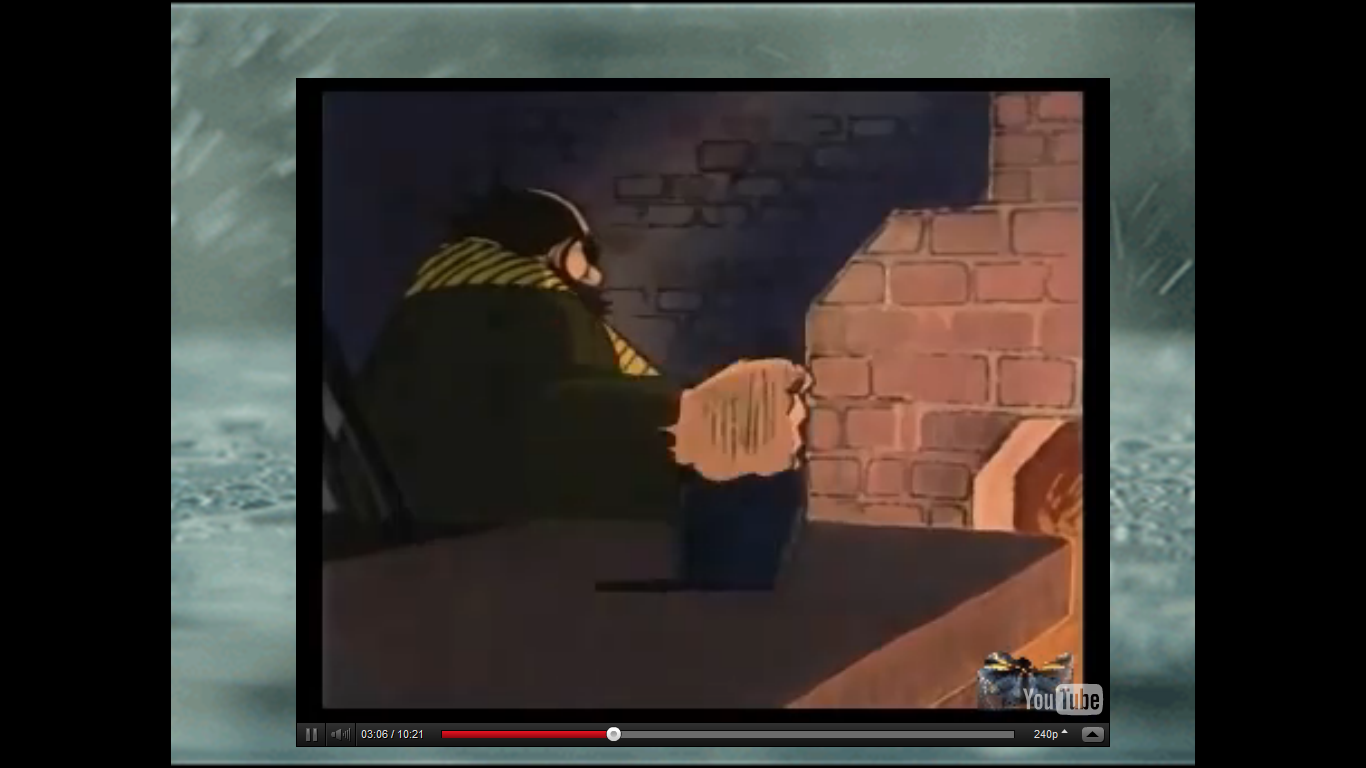 لو كنت مكان السيد كيف كنت ستتصرف مع الطفلة؟
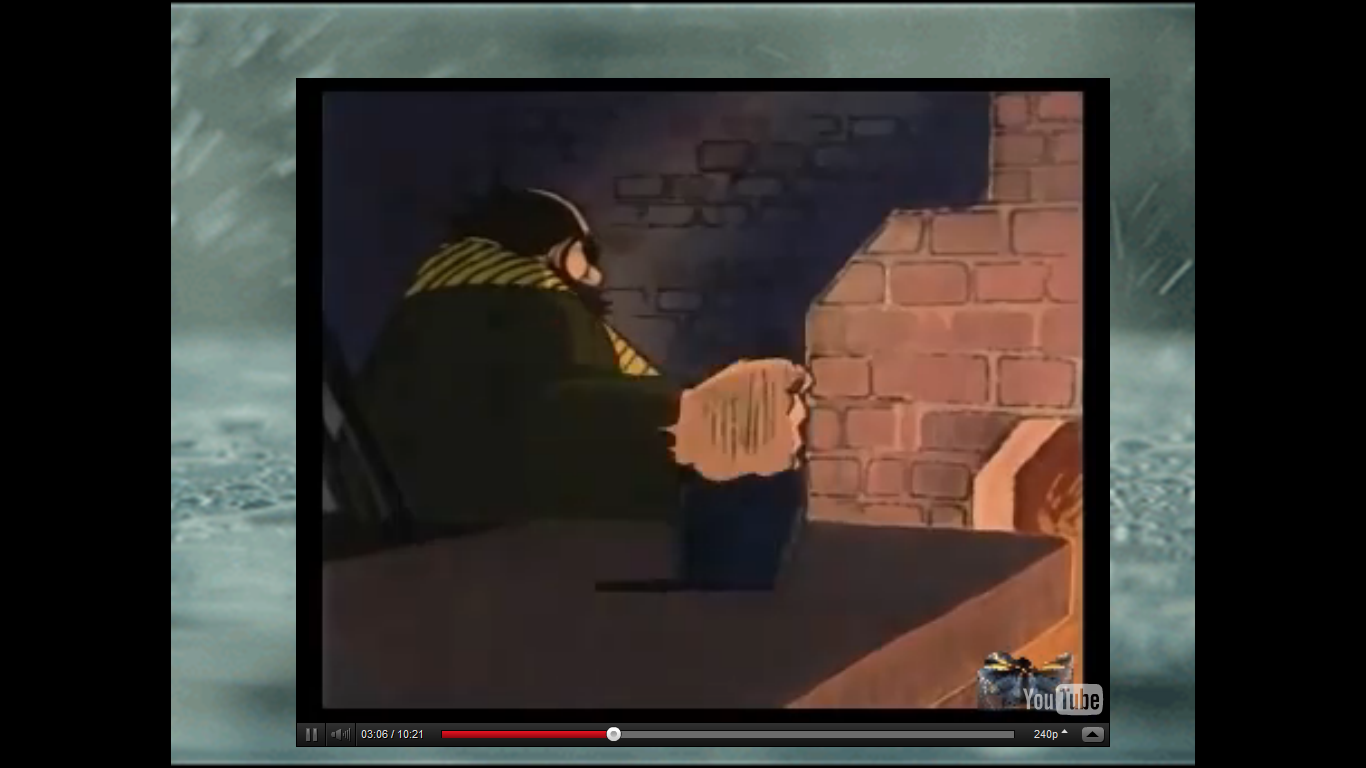 تخيل لو انك كنت  أنت السيد ولجأت اليك الطفلة وتصرفت كما تصرف هو, وفي اليوم التالي سمعت خبر وفاتها كيف  سيكون شعورك؟
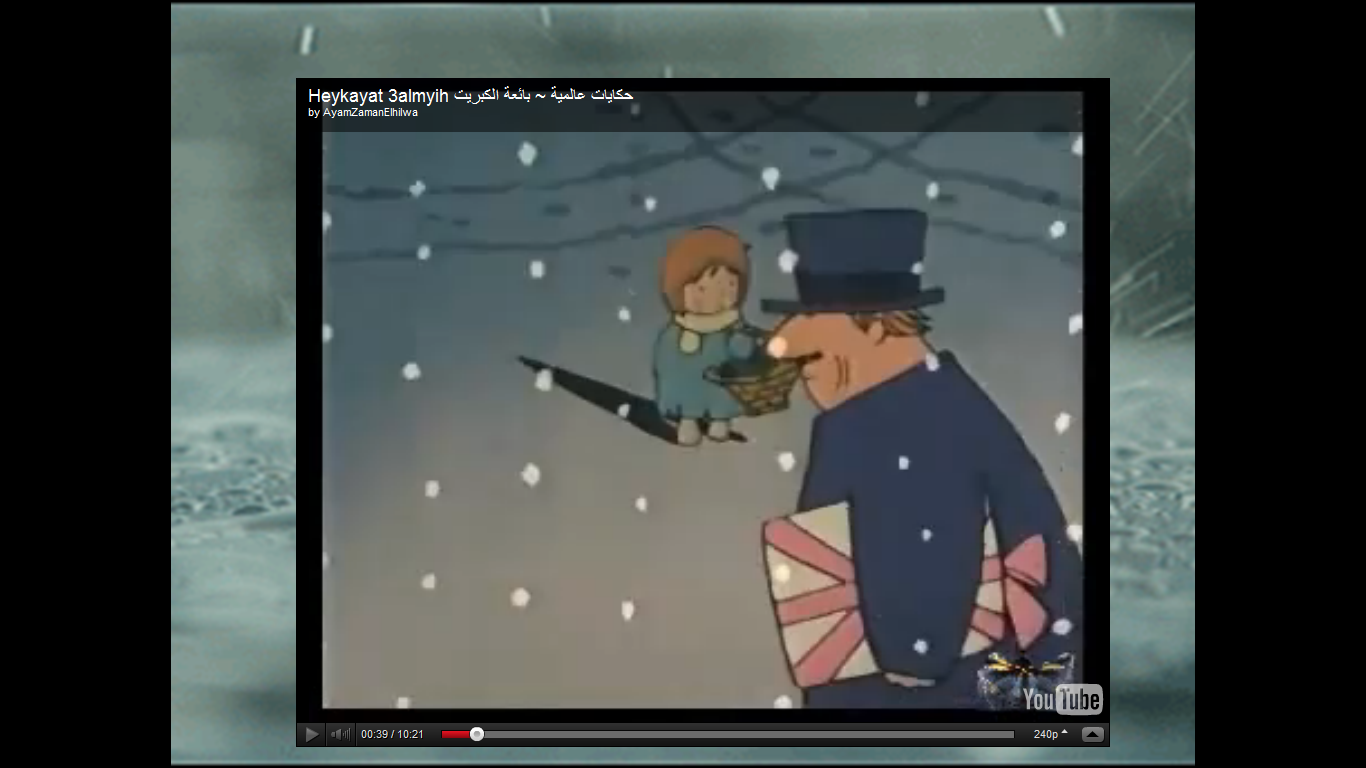 لو كنت مكان المارة كيف كنت ستتصرف عندما  عرضت عليك بائعة الكبريت بضاعتها؟
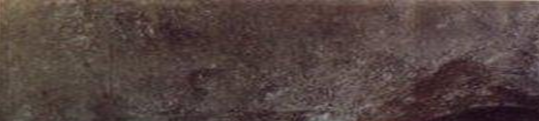 نحن نقابل في حياتنا اطفالا كثيرون يتجولون في الشوارع للعمل والتسول كيف تتصرف معهم في حياتك اليومية؟
هل ستغير طريقة تصرفك معهم بعدما شاهدت حكاية بائعة الكبريت؟لماذا؟
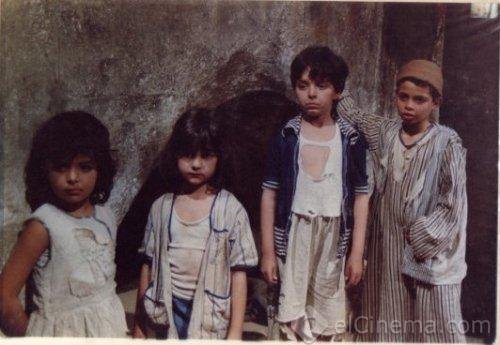 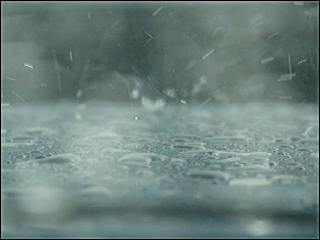 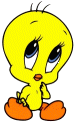 اضطرت الطفلة لبيع الكبريت في البرد الشديد وأمرها سيدها بعدم العودة إلى المنزل حتى تبيع جميع عيدان الثقاب , اقترح على بائعة الكبريت حلولا  يمكنك من خلالها مساعدتها.
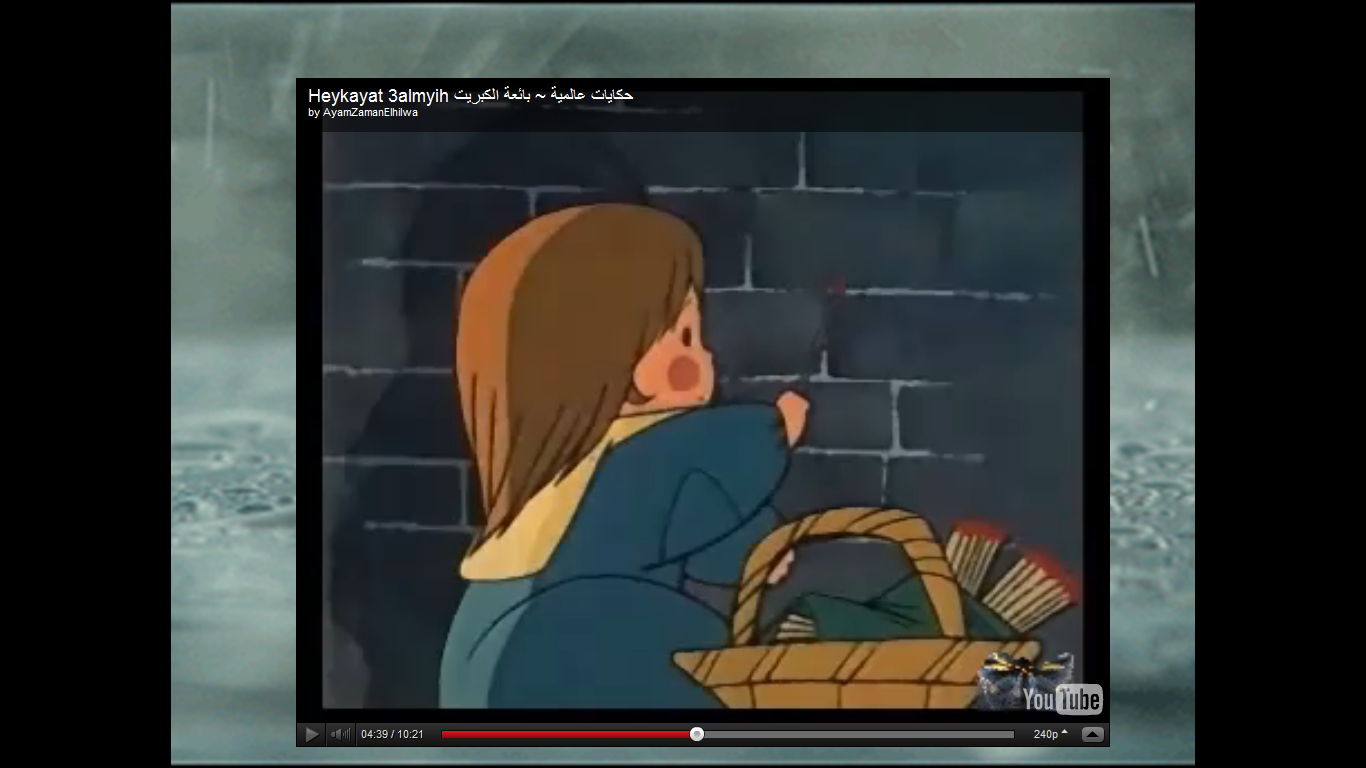 هل تعتقد أن الحل في إشعال عيدان الكبريت كان جديرًا بالنفع؟
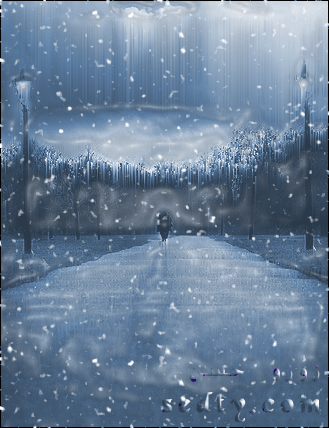 تخيل أنك أنت مؤلف القصة ماذا كنت تغير فيها؟
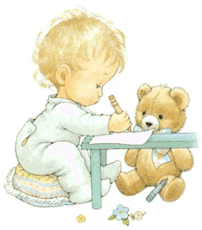 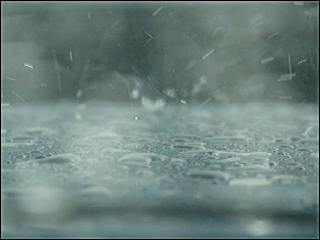 اكتب اسبابًا للنتائج التالية


                                    كانت البنت تجوب الشَّوارع حافية القدمين

                                      شعرت بِالدِّفءِ والحرارةِ

                                    لم تَجرُؤِ الطفلة العودة إلى البيتِ
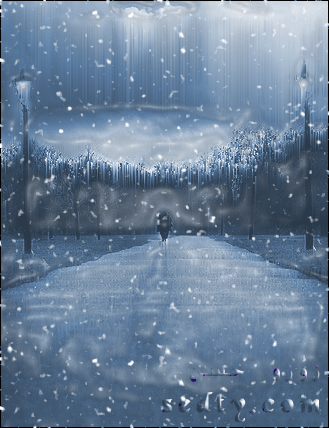 34.اكتب ثلاث جمل فعلية تتعلق بمضمون القصة.
أ.

ب.

ت.
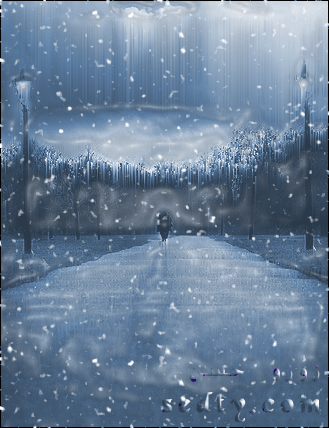 34.اكتب ثلاث جمل إسمية  تتعلق بمضمون القصة.
أ.

ب.

ت.
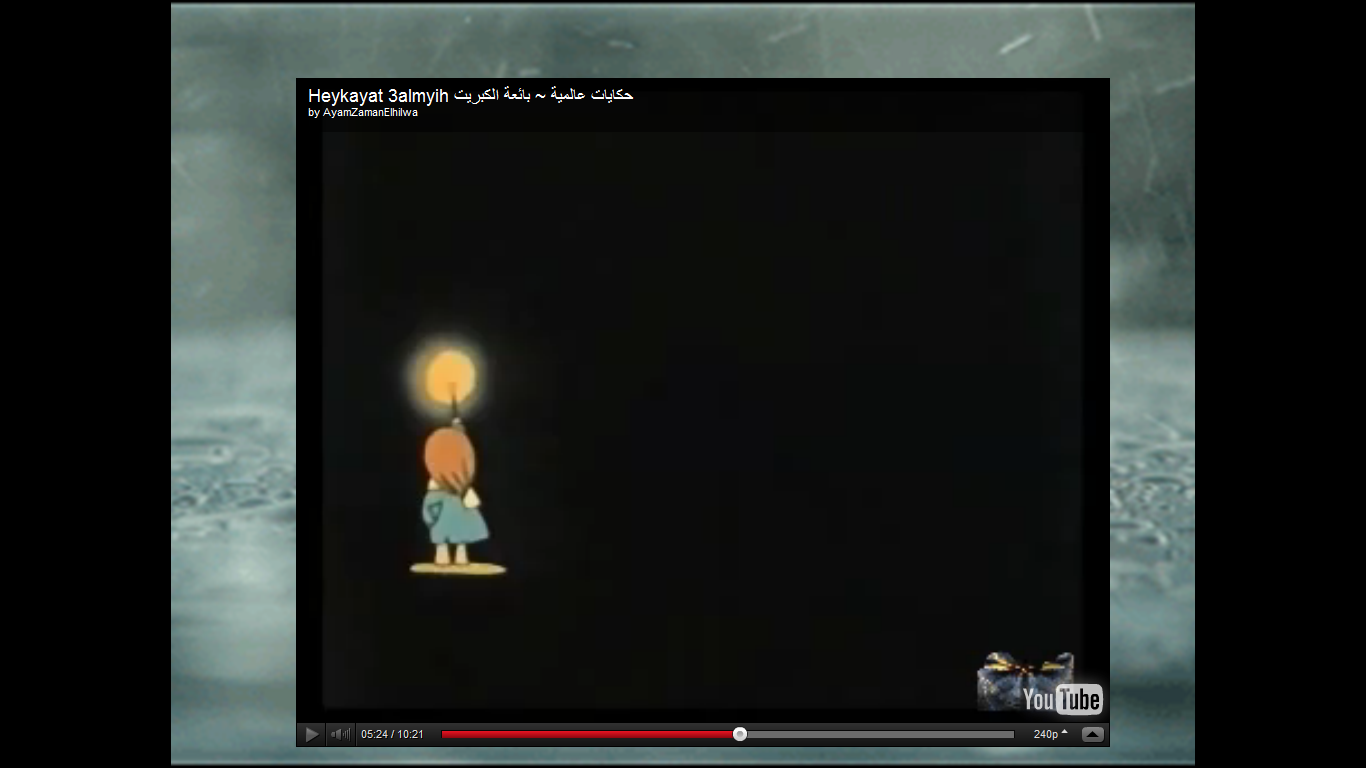 35. رتب الأحداث من 1-6
طفلةٌ تحمل علبَ الكبريت لِبَيْعِها في الشوارِعِ والحارات
شعرت بالجوعِ والتعبِ والبردِ الشَّديد
في لَيْلَةِ شتاء شديدةُ البرودةِ 
أشعلت عيدانًا من الكبريت لتشعرَ بالدفِءِ
لم تنجح الطفلة في بيعِ أي علبةٍـ
وُجِدَت الطفلة ميِّتَةً في إحدى زوايا الشوارع
2
4
1
5
3
6
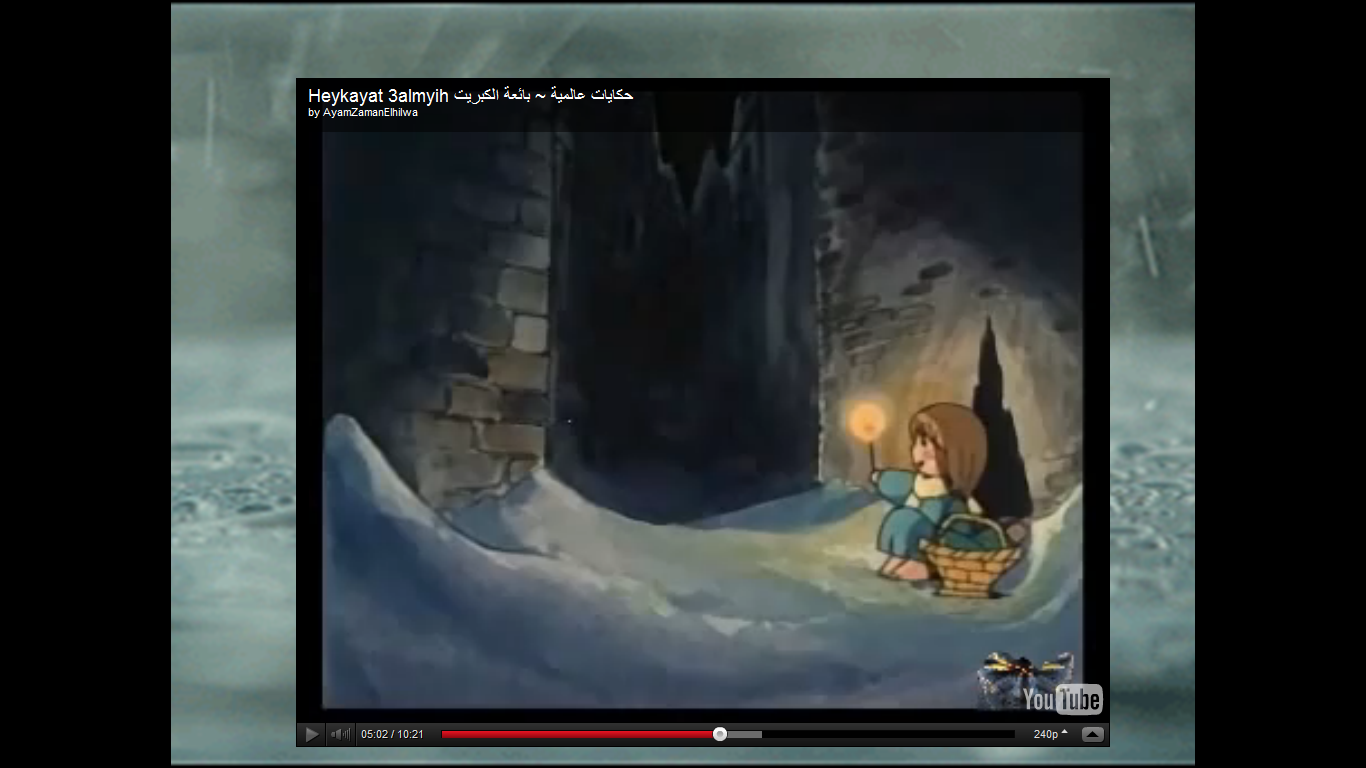 ماذا يمكننا أن نتعلم من هذه القصة؟